CAI3SP
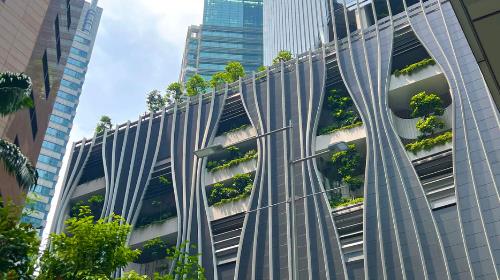 STUDENT PITCH

NCP03 

NCP SINGAPORE
JAN 08 – JAN 22
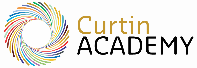 Industry, Innovation and Infrastructure- GreenificationDylan JamiesonJai FrancisLevon KoenigNathan Ha
PEOPLE
people-centred
PEDAGOGY
globally-placed
PRACTICE
paradigm-shifters
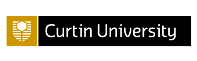 CRICOS Provider Code 00301J
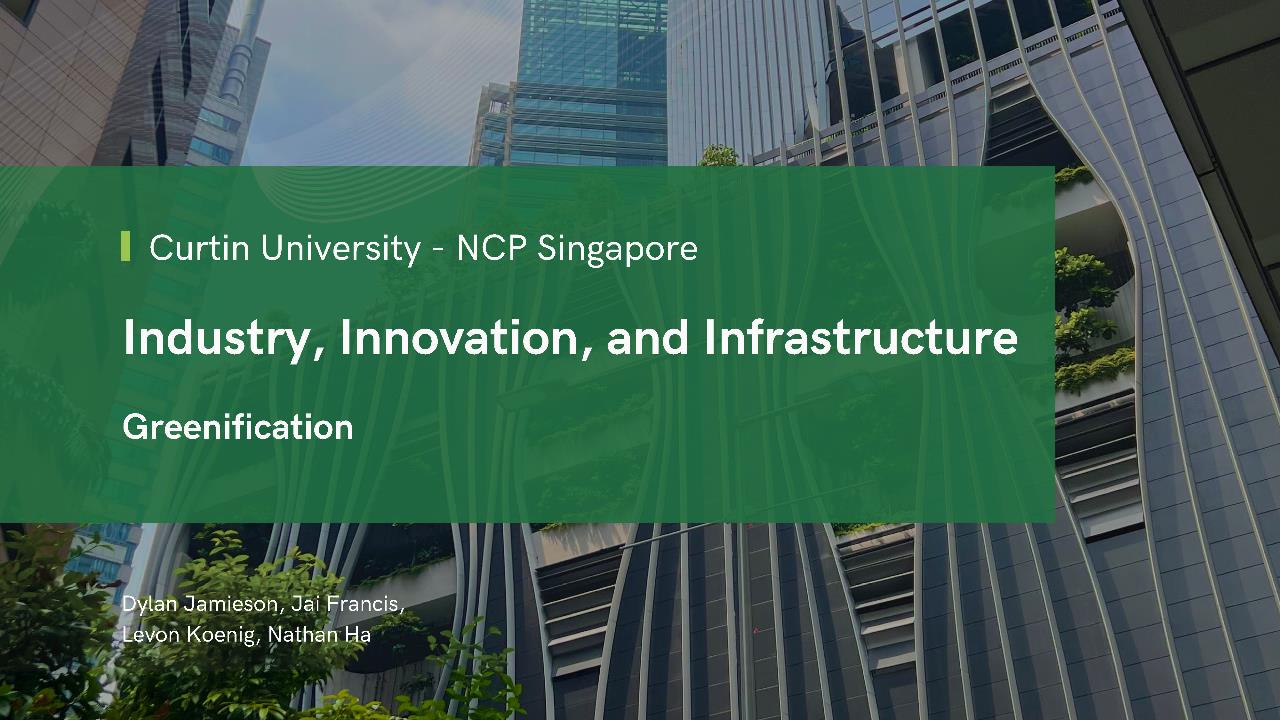 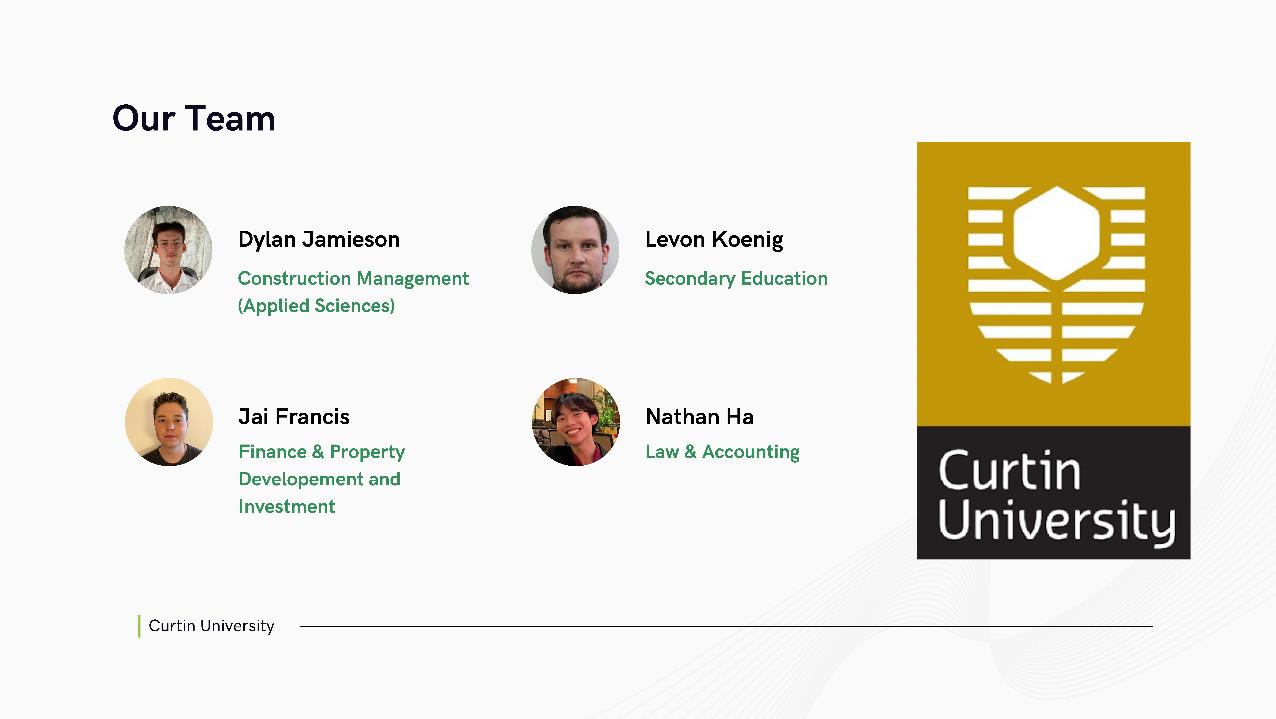 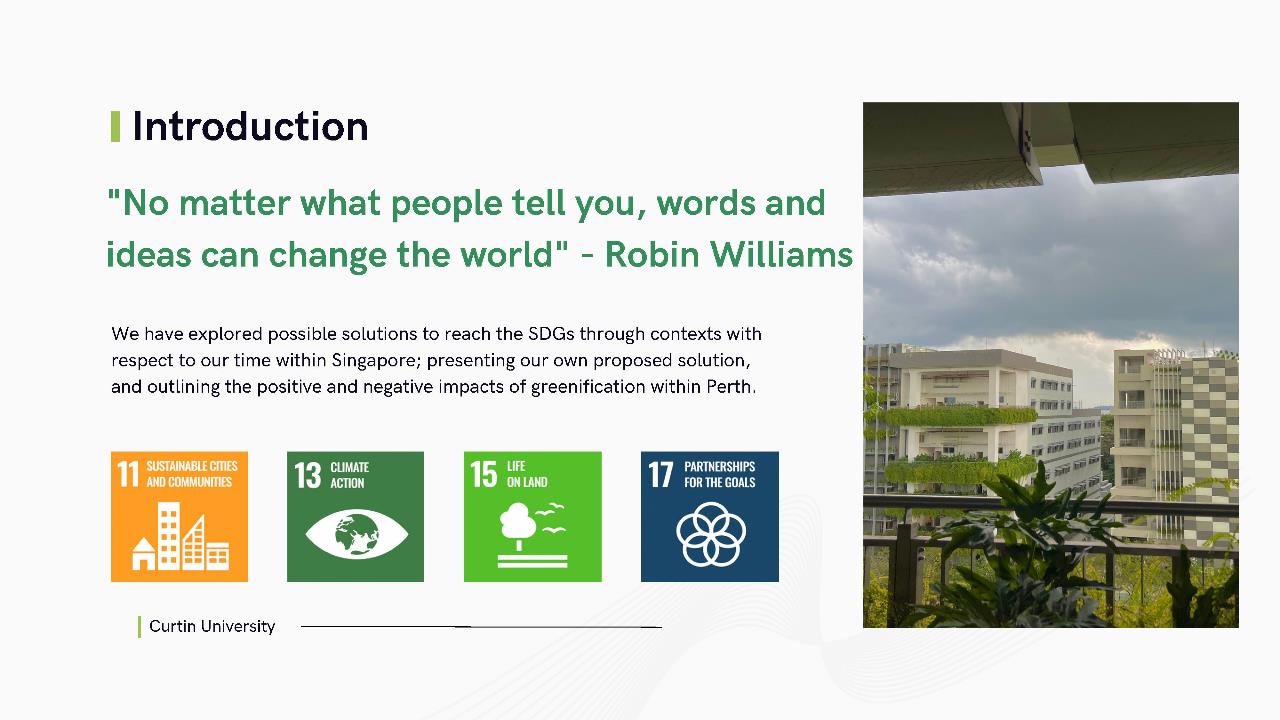 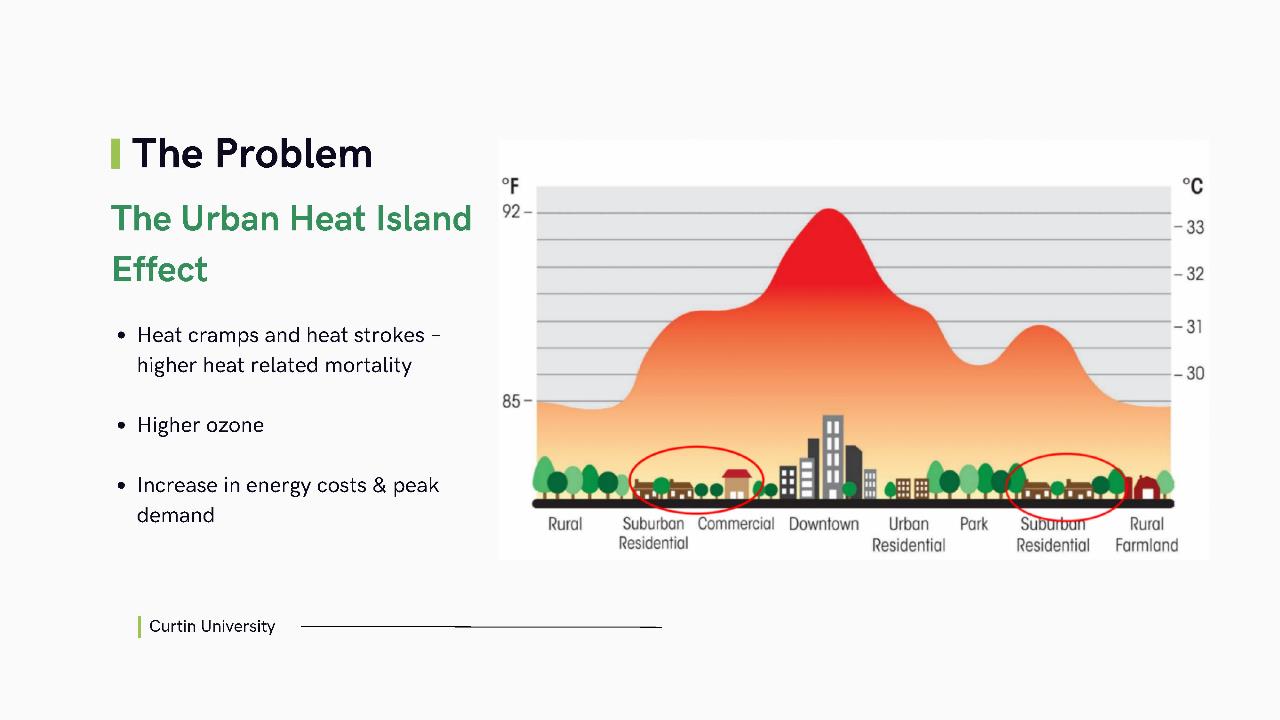 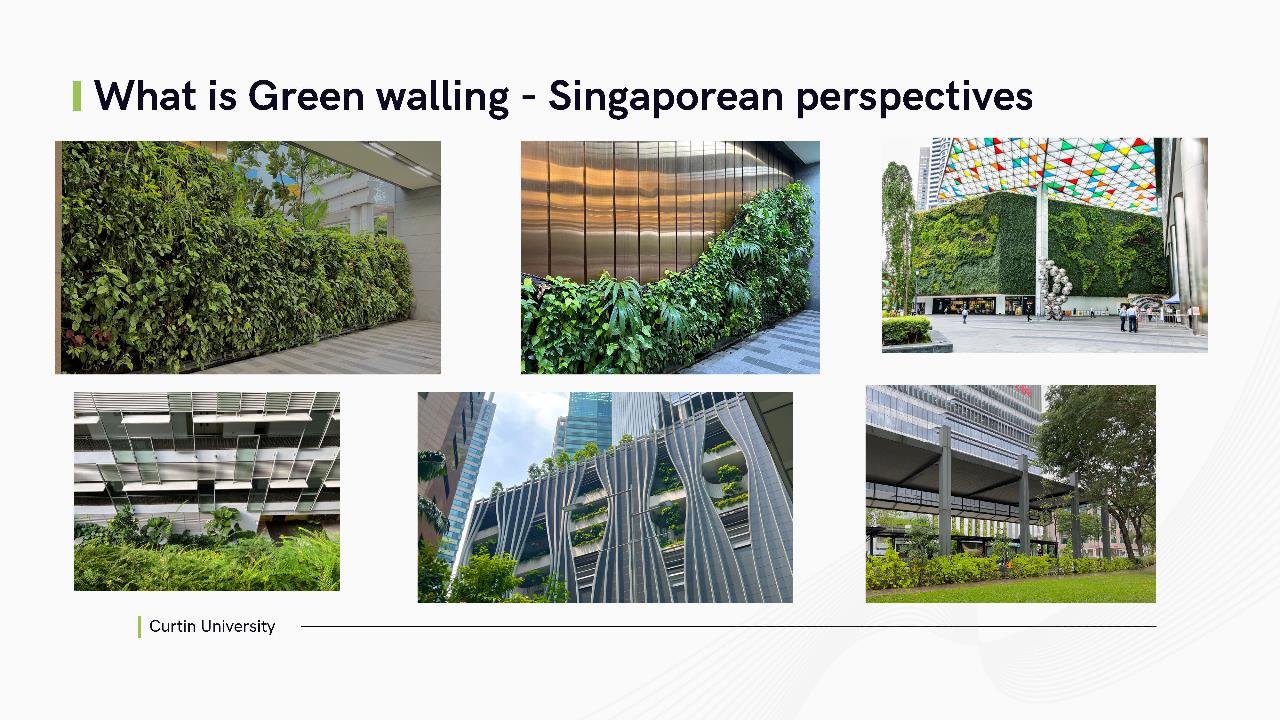 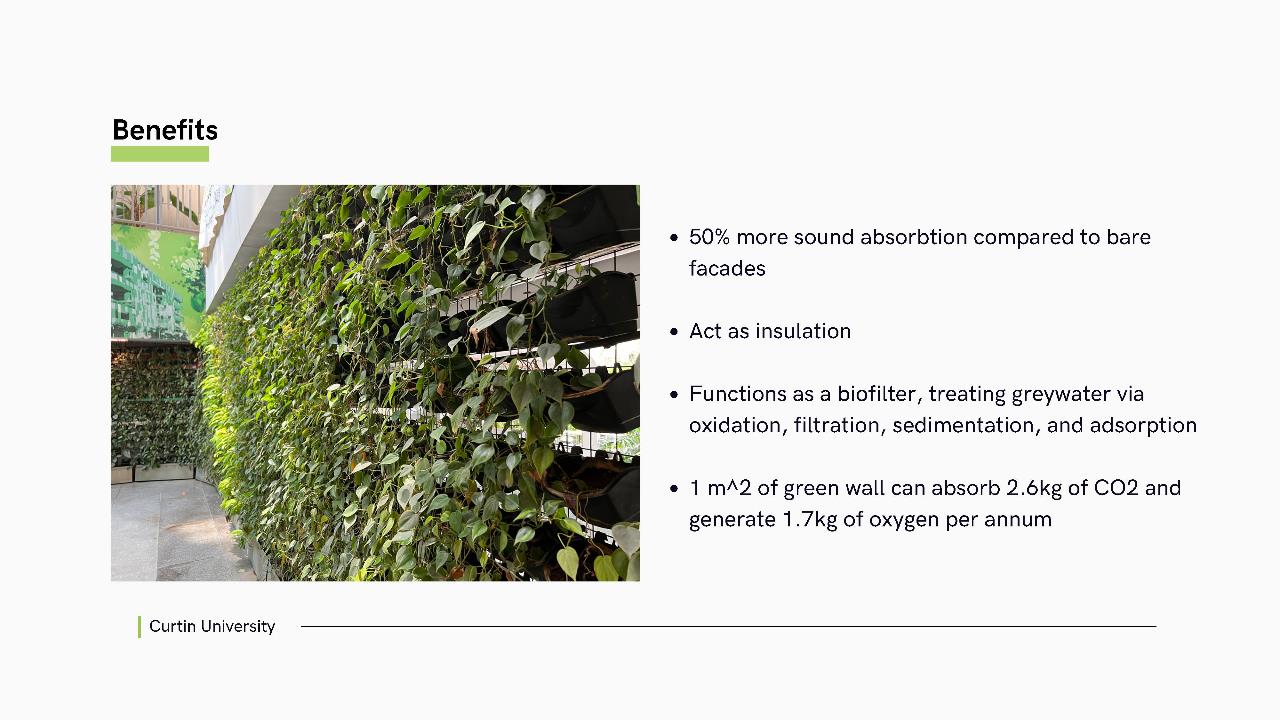 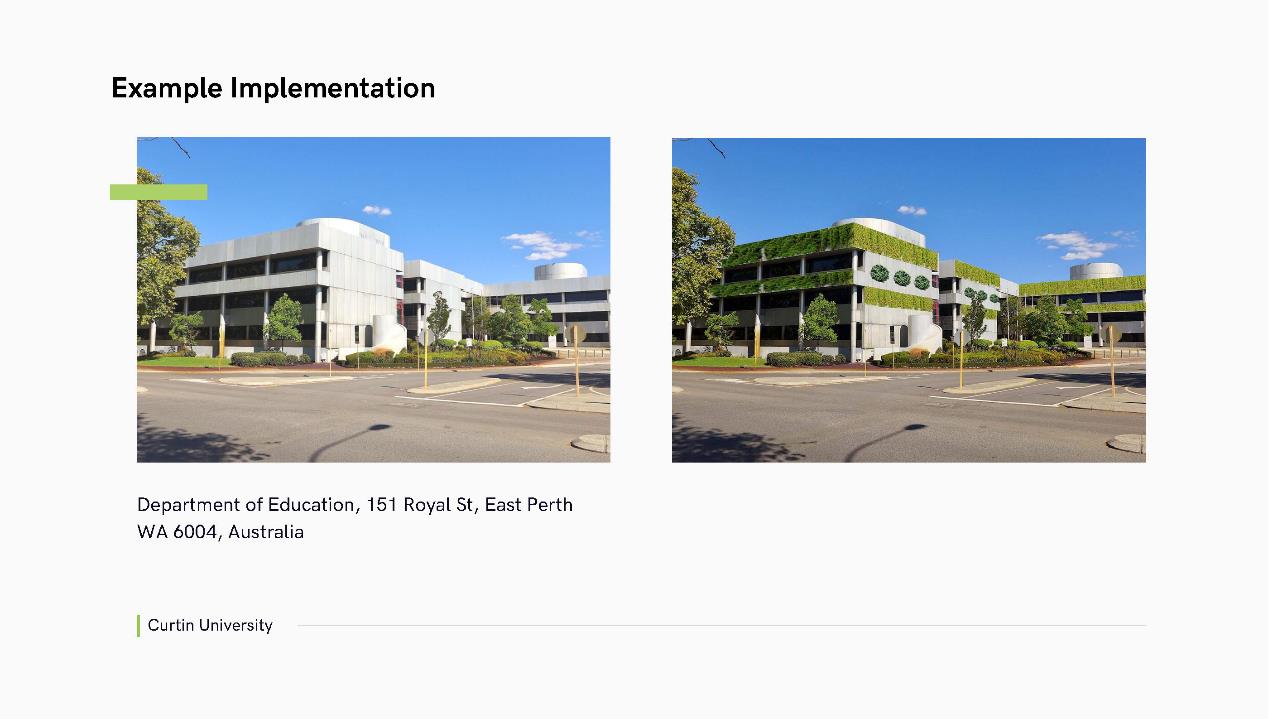 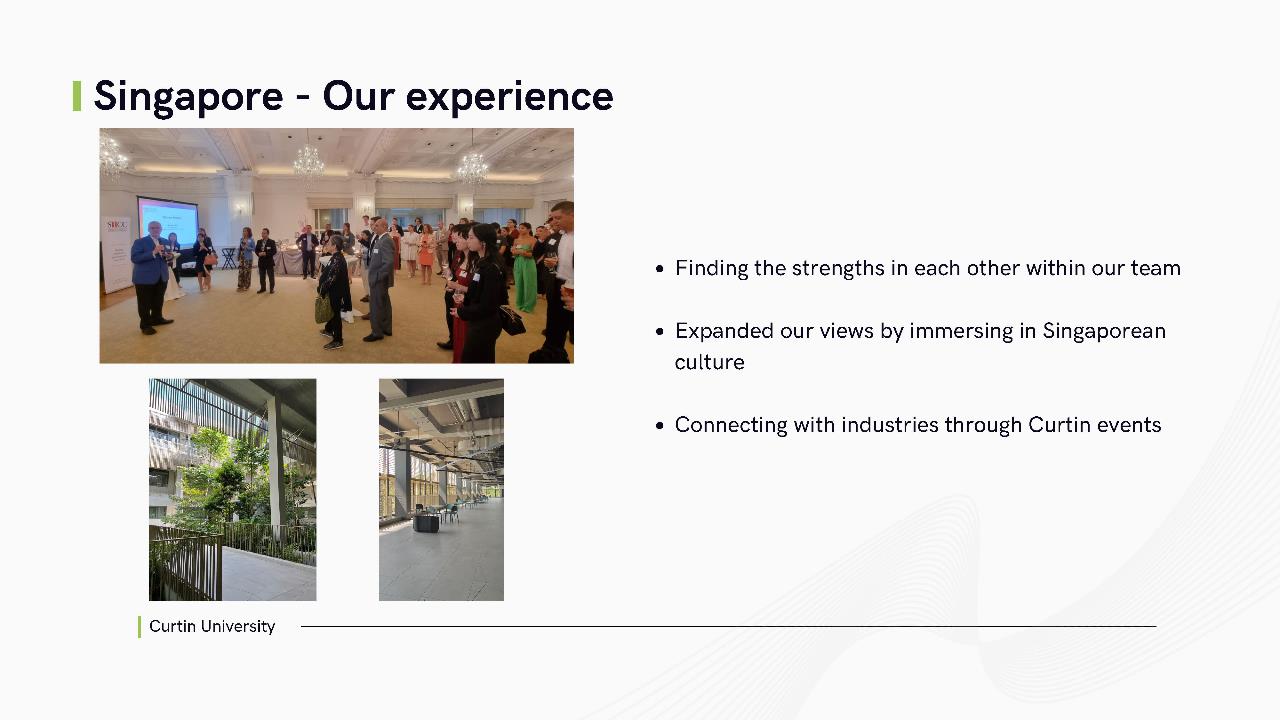 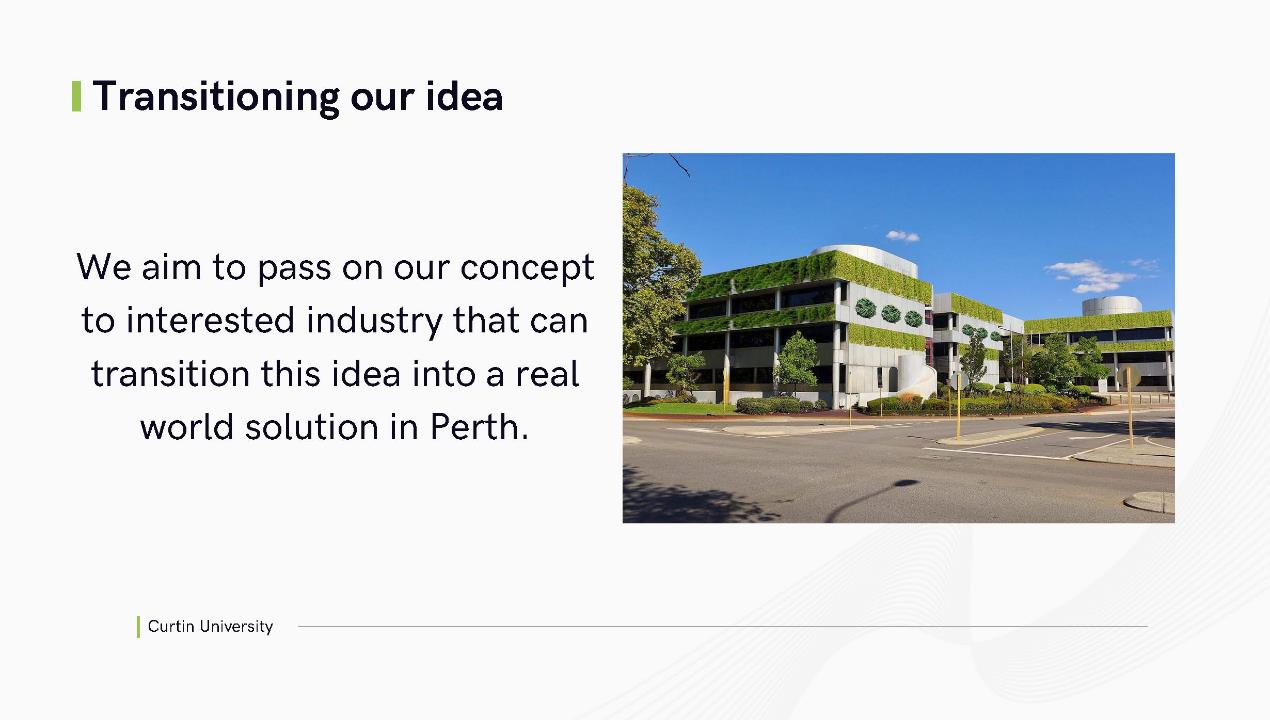 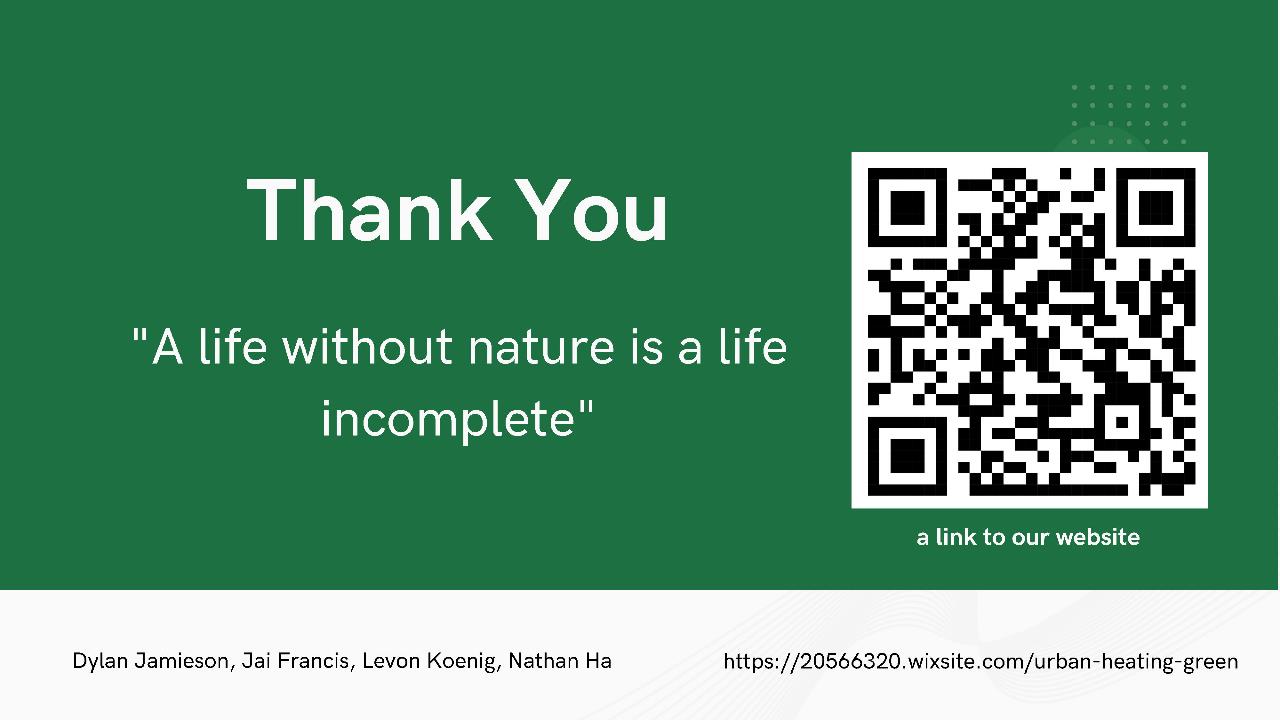 [Speaker Notes: CA-I3SP has been the first Curtin mobility program to provide students with the important triple “I” experience of an international interdisciplinary industry-focused research study.]